KIỂM TRA BÀI CŨ
Câu 1: Cho điểm O và điểm A. Hãy vẽ điểm A’ sao cho O là trung điểm của đoạn thẳng AA’.
Câu 2: Cho hình bình hành ABCD, hãy chỉ ra những tính chất bằng nhau của hình bình hành ABCD
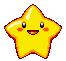 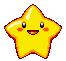 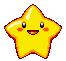 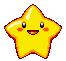 Tiết13
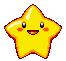 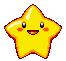 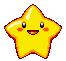 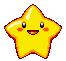 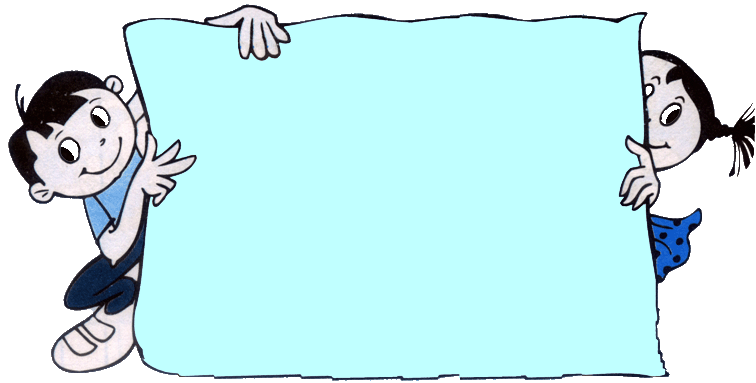 ĐỐI XỨNG TÂM
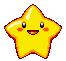 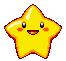 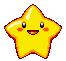 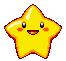 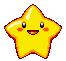 1. HAI ĐIỂM ĐỐI XỨNG QUA MỘT ĐIỂM
Định nghĩa
Hai điểm gọi là đối xứng với nhau qua điểm O nếu O là trung điểm của đoạn thẳng nối hai điểm đó.
Quy ước
Điểm đối xứng với điểm O qua điểm O cũng là điểm O.
?2
Cho điểm O và đoạn thẳng AB.
a) Vẽ điểm A’ đối xứng với A qua O.
b) Vẽ điểm B’ đối xứng với B qua O.
c) Lấy điểm C thuộc đoạn thẳng AB, vẽ điểm C’ đối xứng với C qua O.
d) Dùng thước để kiểm nghiệm rằng điểm C’ thuộc đoạn thẳng A’B’.
A                      B
O
Hình 75
A
B’
Hai đoạn thẳng AB và A’B’ đối xứng nhau qua điểm O.
C
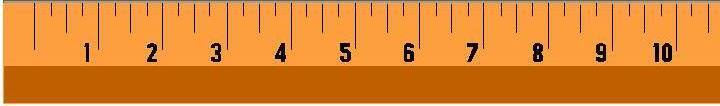 O
C’
B
A’
Định nghĩa
Hình 76
Hai hình gọi là đối xứng với nhau qua điểm O nếu mỗi điểm thuộc hình này đối xứng với một điểm thuộc hình kia qua điểm O và ngược lại.
Điểm O gọi là tâm đối xứng của hai hình đó.
Bài tập: Quan sát hình vẽ, điền từ thích hợp vào chỗ chấm
C
A
B
O
M
P
-
N
Đo¹n th¼ng AB vµ đoạn thẳng…… ®èi xøng víi nhau qua t©m O.
      Đo¹n th¼ng MN vµ đoạn thẳng…… ®èi xøng víi nhau qua t©m O.
      Đo¹n th¼ng …. vµ đoạn thẳng ……. ®èi xøng víi nhau qua t©m O.
Nhóm 1,2
MP
C
CB
A
B
AC
PN
O
M
b) Đường th¼ng AC vµ đường thẳng …… ®èi xøng víi nhau qua t©m O.
P
PN
N
Nhóm 3,4
C
PMN
A
B
BCA
O
MPN
BAC
c) Góc ABC và góc ………. đối xứng với nhau qua tâm O
Góc …………. và góc MNP  đối xứng với nhau qua tâm O
-  Góc ………. và góc ………. đối xứng với nhau qua tâm O
d) Tam giác ………và tam giác….…. đối xứng với nhau qua tâm O
M
ABC
P
MPN
N
Tính chất
Nếu hai đoạn thẳng (góc, tam giác) đối xứng với nhau qua một điểm thì chúng bằng nhau.
Gọi O là giao điểm hai đường chéo của hình bình hành ABCD (h.79). Tìm hình đối xứng với mỗi cạnh của hình bình hành qua điểm O.
?3
A
Hình đối xứng của cạnh AB, của cạnh AD qua tâm O?
-Hình đối xứng với cạnh AB qua tâm O là cạnh CD, hình đối xứng với cạnh AD qua tâm O là cạnh BC.
B
M
O
M’
Lấy điểm M bất kì thuộc hình bình hành ABCD, tìm điểm đối xứng với M qua tâm O?
-Điểm đối xứng với điểm M qua tâm O là điểm M’ cũng thuộc hình bình hành ABCD.
D
C
Hình 79
Nhận xét: Điểm đối xứng với mỗi điểm thuộc cạnh của hình bình hành  ABCD qua điểm O cũng thuộc cạnh của hình bình hành.
Điểm O là tâm đối xứng của hình bình hành ABCD.
Định nghĩa tâm đối xứng của một hình:
Điểm O gọi là tâm đối xứng của hình H nếu điểm đối xứng với mỗi điểm thuộc hình H qua điểm O cũng thuộc hình H .
(Ta còn nói: Hình H có tâm đối xứng O)
Định lí
Giao điểm hai đường chéo của hình bình hành là tâm đối xứng của hình bình hành đó.
Cho vòng tròn  chứa các chữ cái (kiểu chữ in hoa)
Hãy tìm
các chữ có tâm đối xứng
A
U
C
C
B
V
V
X
E
D
G
F
H
I
L
Q
K
M
N
Y
Hãy tìm
các chữ không có tâm đối xứng
Z
P
P
O
T
W
S
ĐÁP ÁN:
Các chữ có tâm đối xứng
A
U
C
C
B
V
V
X
E
D
G
F
H
I
L
Q
K
M
N
Các chữ không có tâm đối xứng
Y
P
P
Z
O
T
S
W
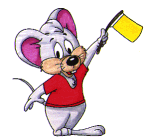 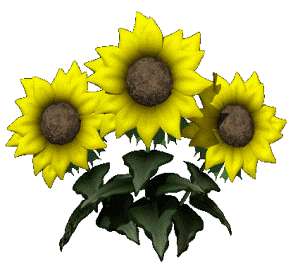 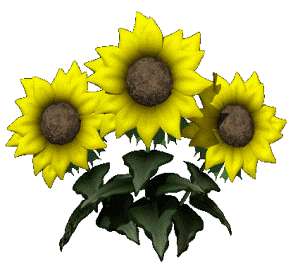 Bµi häc kÕt thóc.
Xin c¶m ¬n Quý thÇy c« vµ c¸c em!
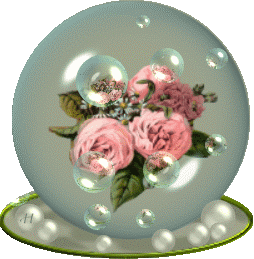 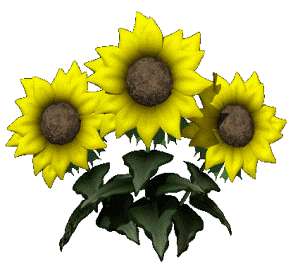 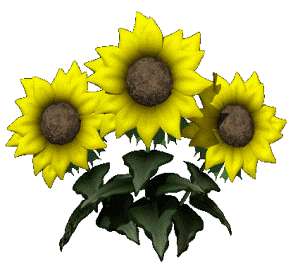